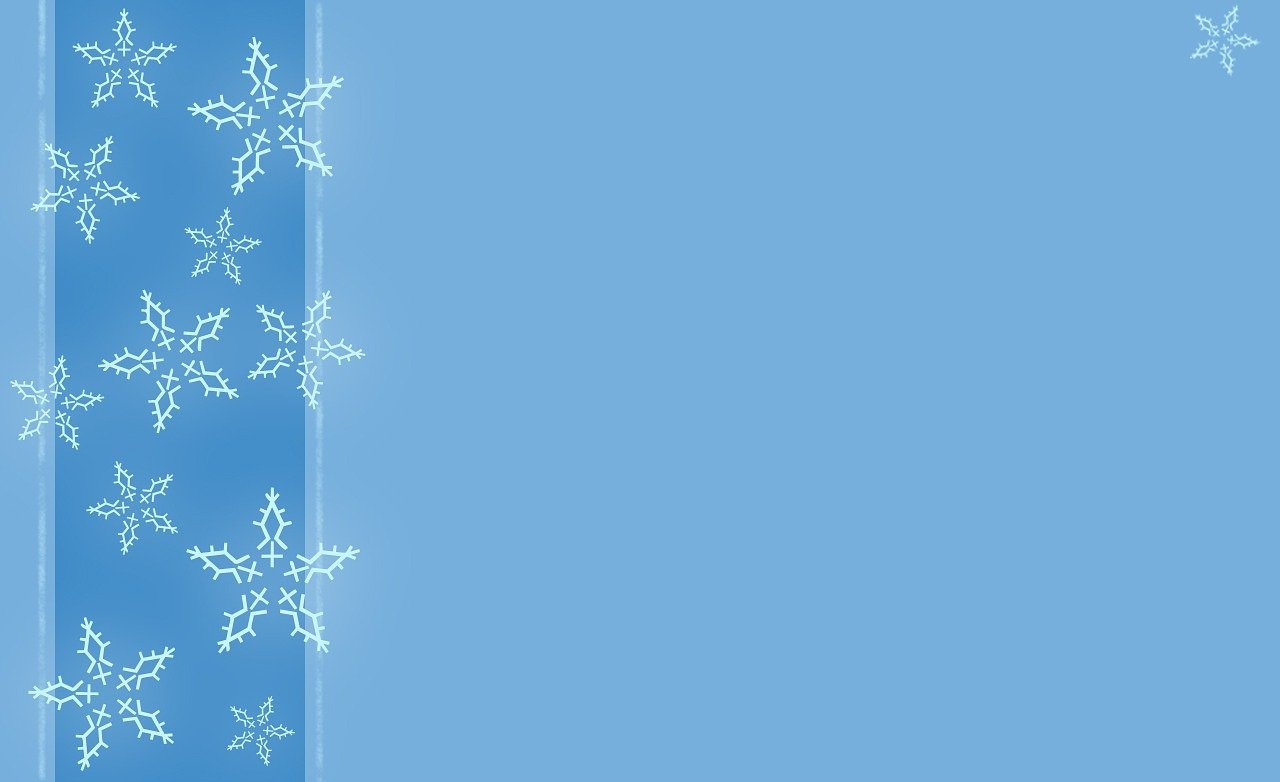 Семейные выходные
Группа  Фантазеры
Уже стало доброй традицией нашей группы участвовать в муниципальном  проекте 
« Семейные выходные».
Родители  нашей группы делятся  семейными традициями и  идеями проведения  совместных выходных и праздников.  Очередная семейная традиция ЗИМНИЕ КАНИКУЛЫ.
Каникулы – это игры, катание с горок, на санках, лыжах, прогулки по зимнему лесу и просто классное времяпровождения!!!
           Благодарим наших родителей за умение сохранять семейные традиции!!!!
Катаемся на коньках и гуляем
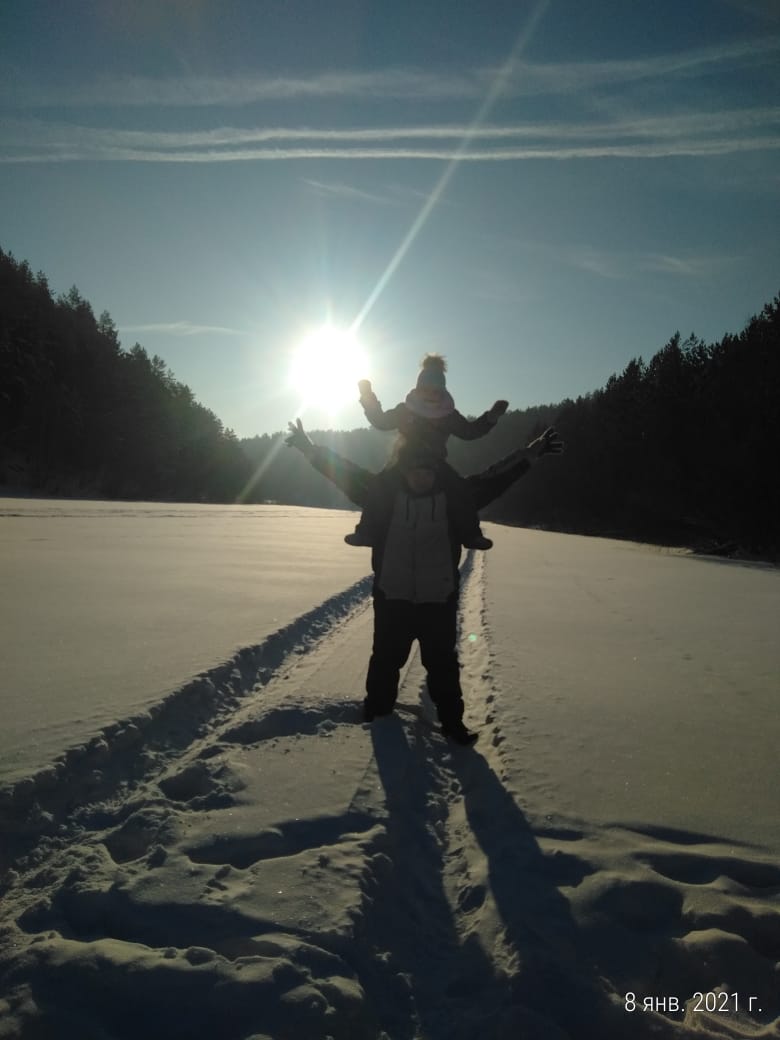 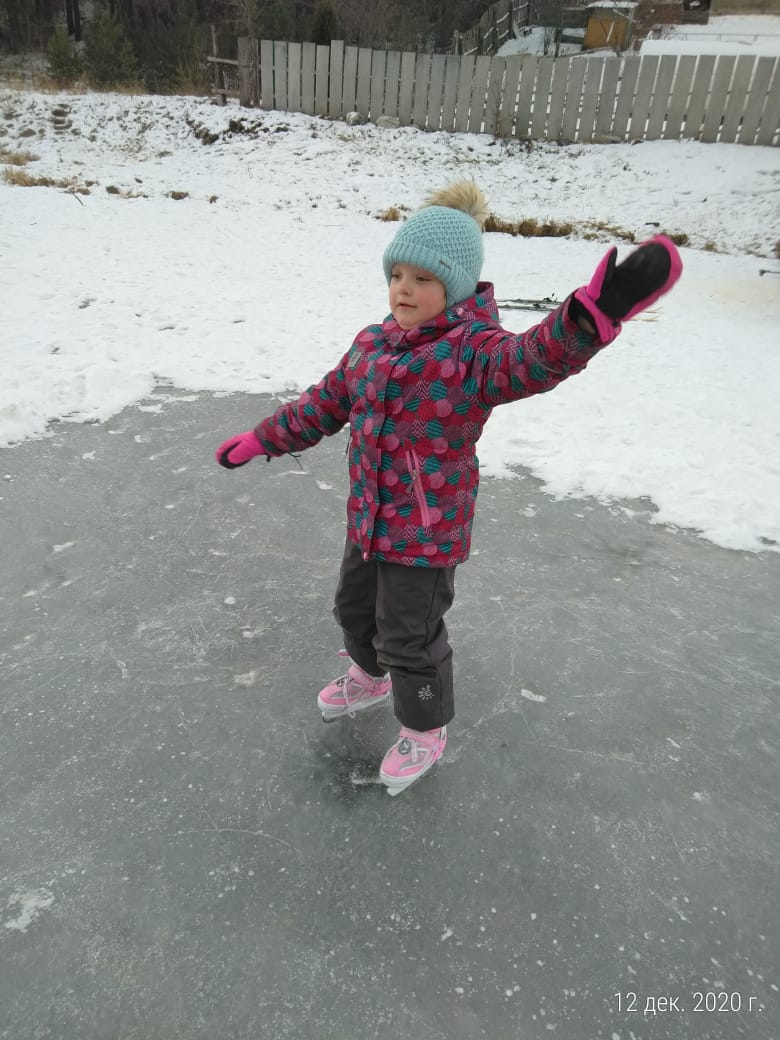 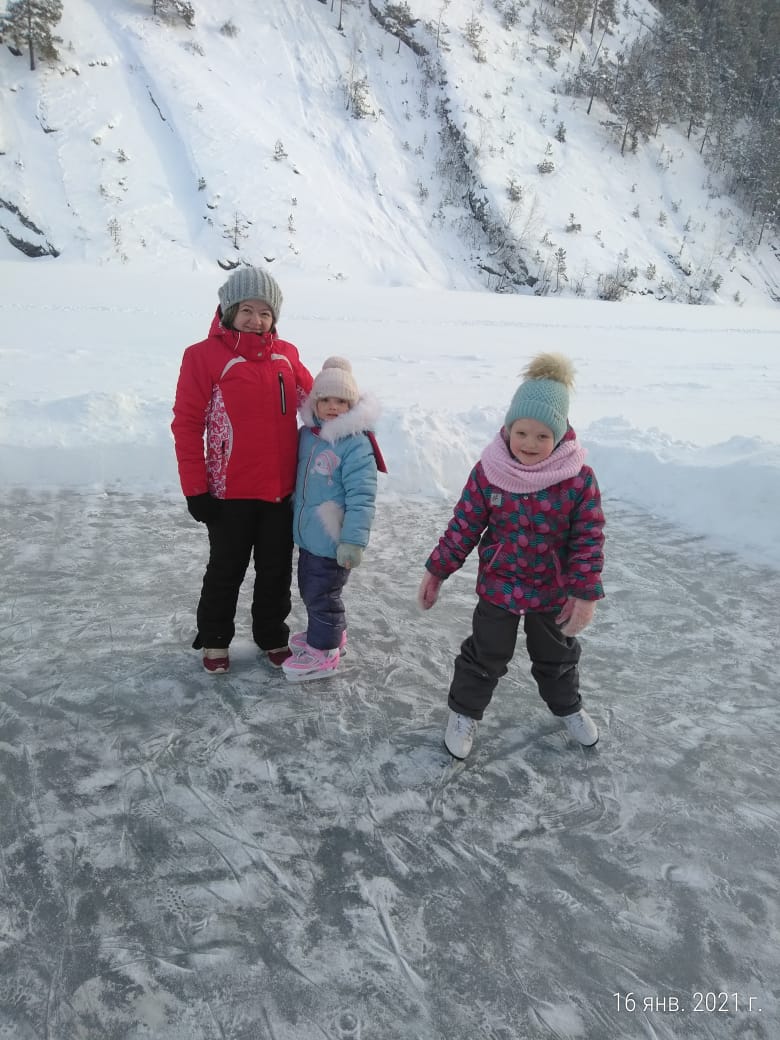 Семья  Щепеткиных
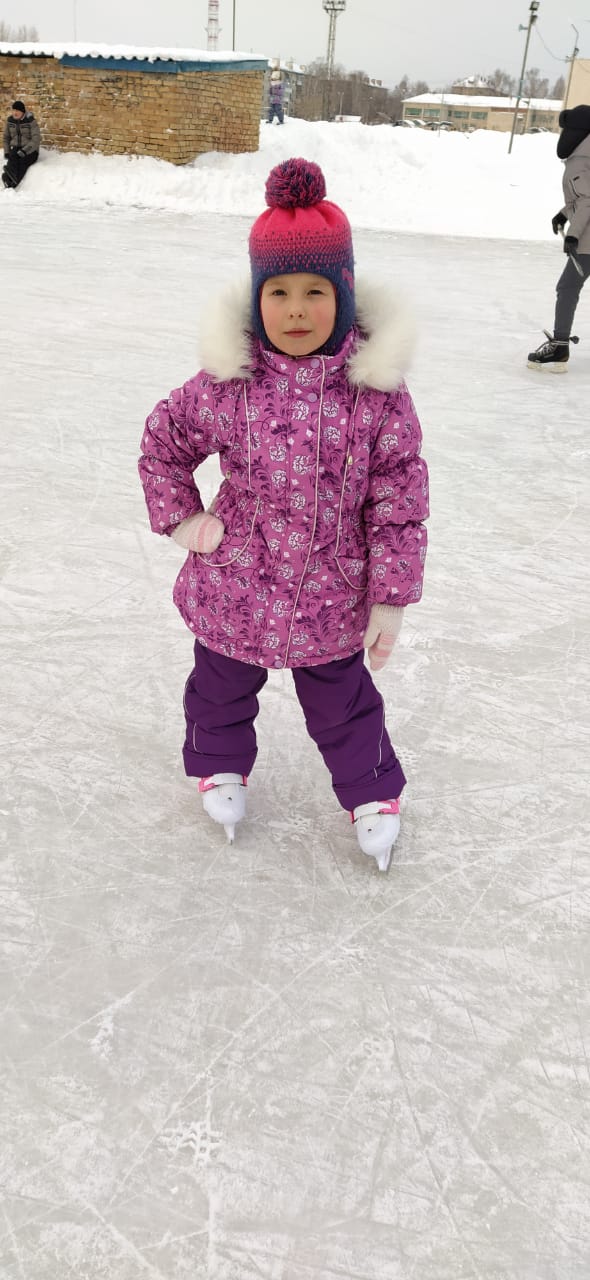 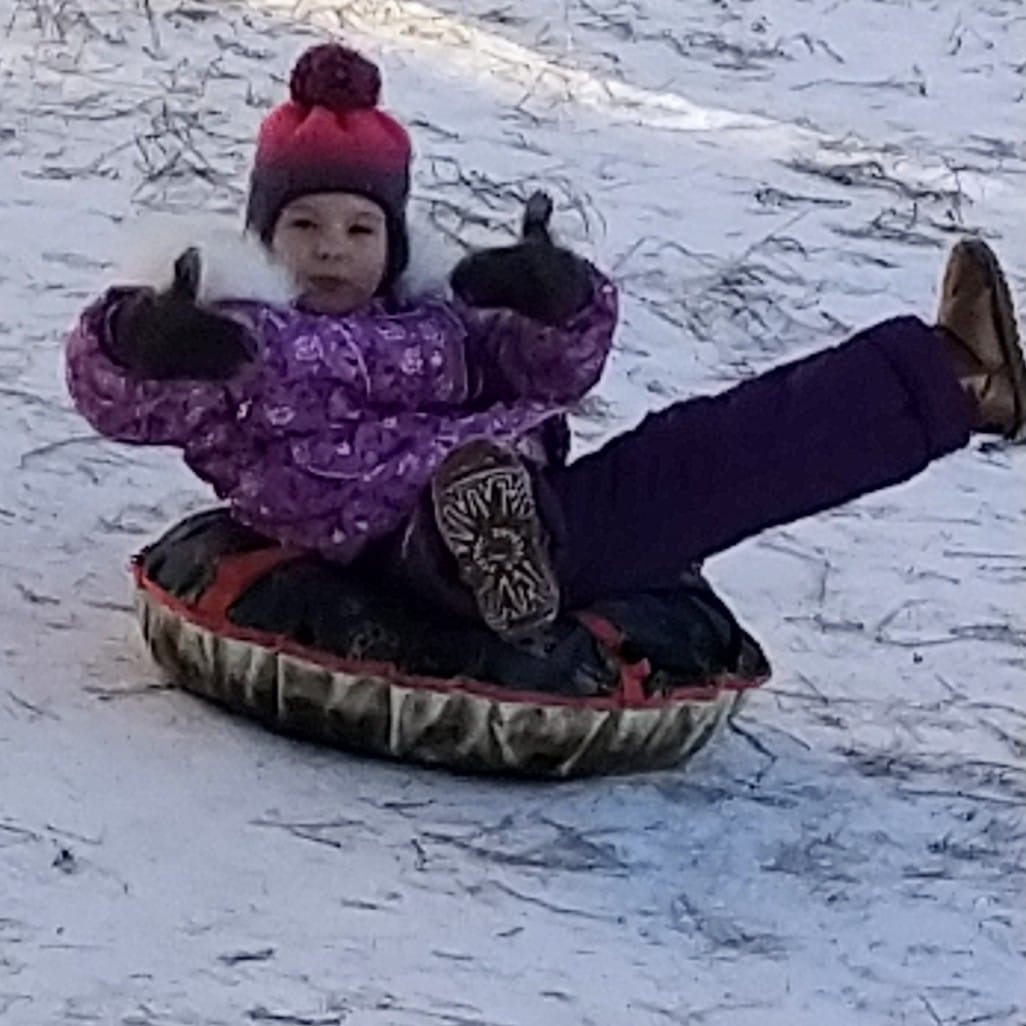 Веселые деньки Лизы Добротиной
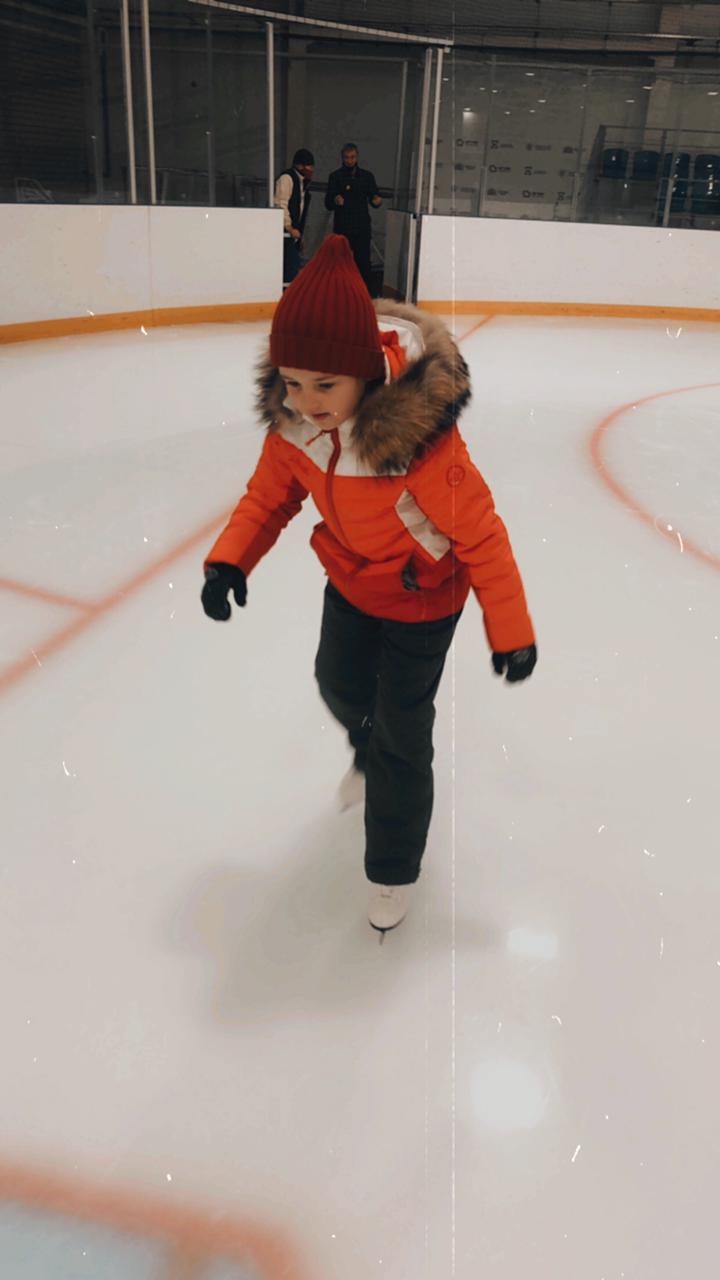 Зимние забавы
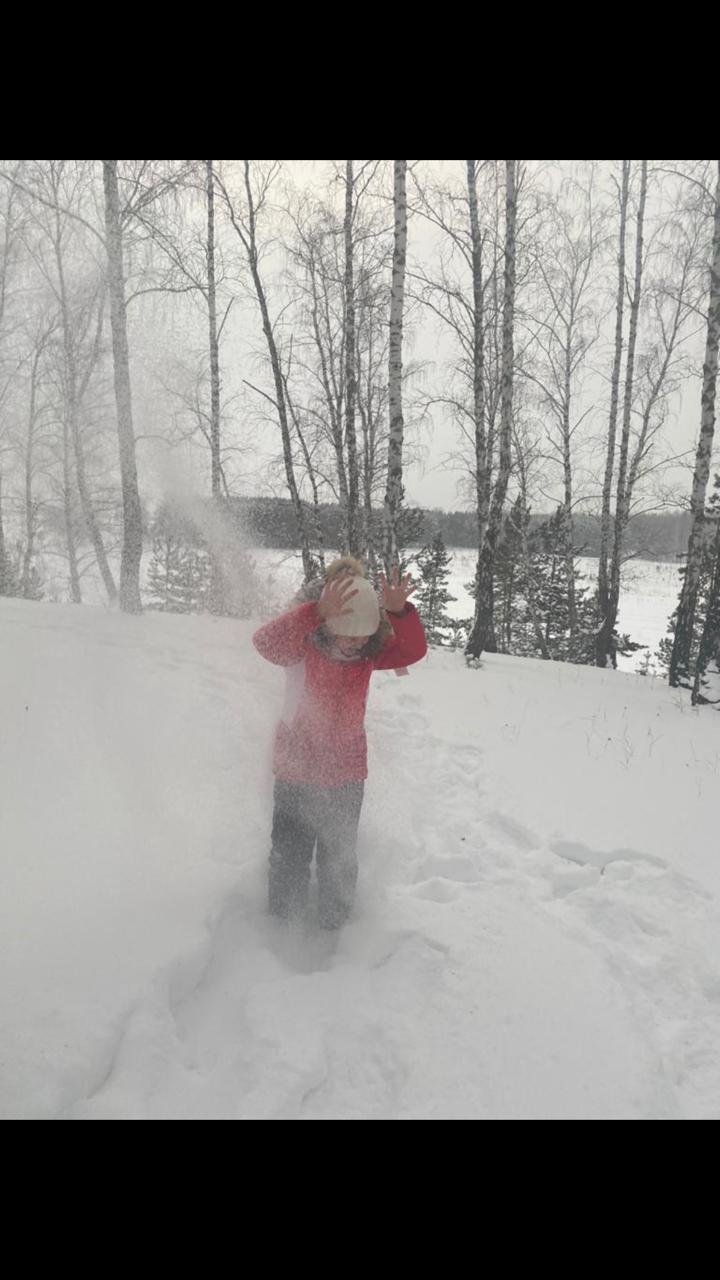 София   Гуланян
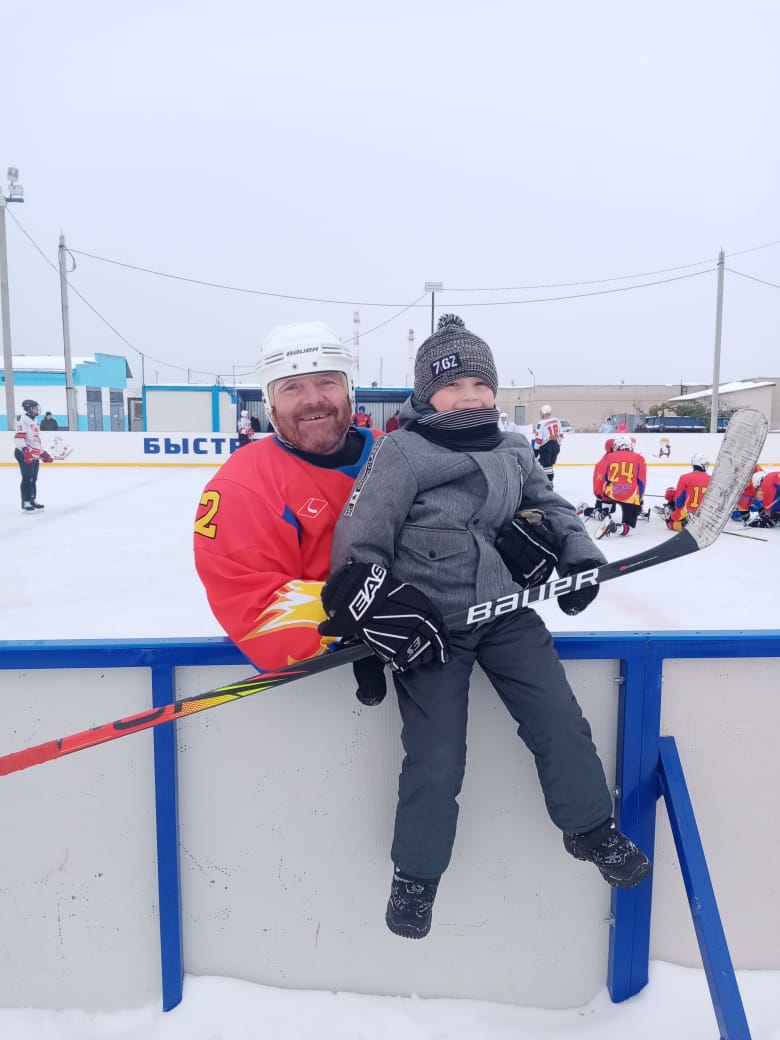 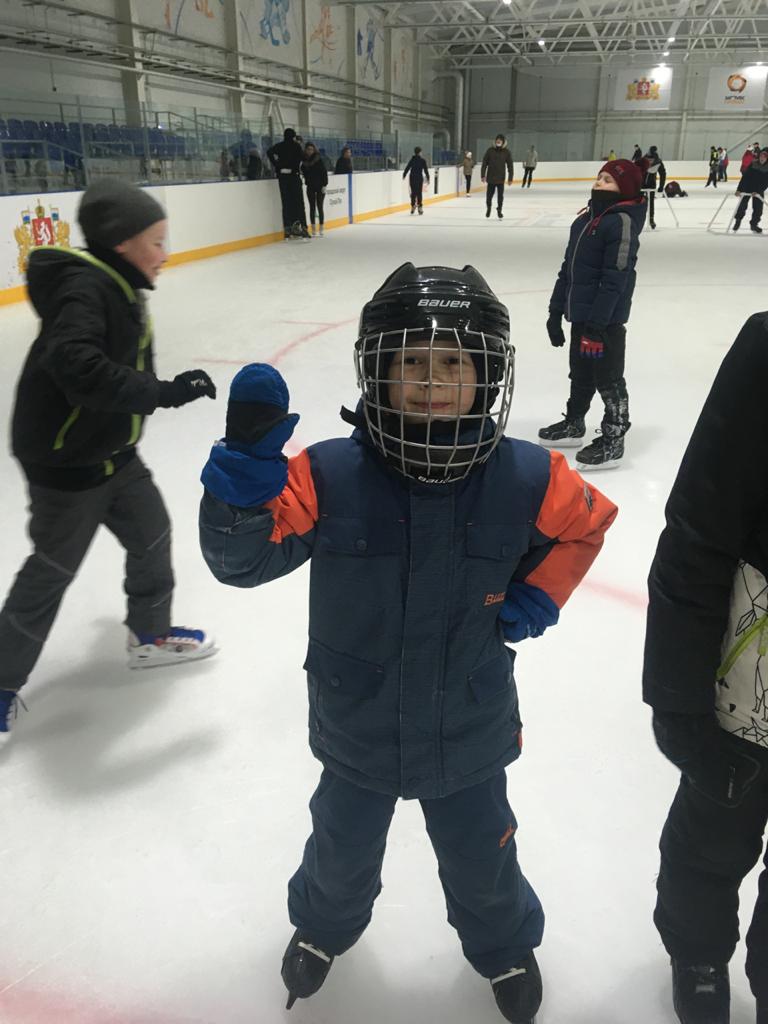 Юные хоккеисты : Максим и Артем
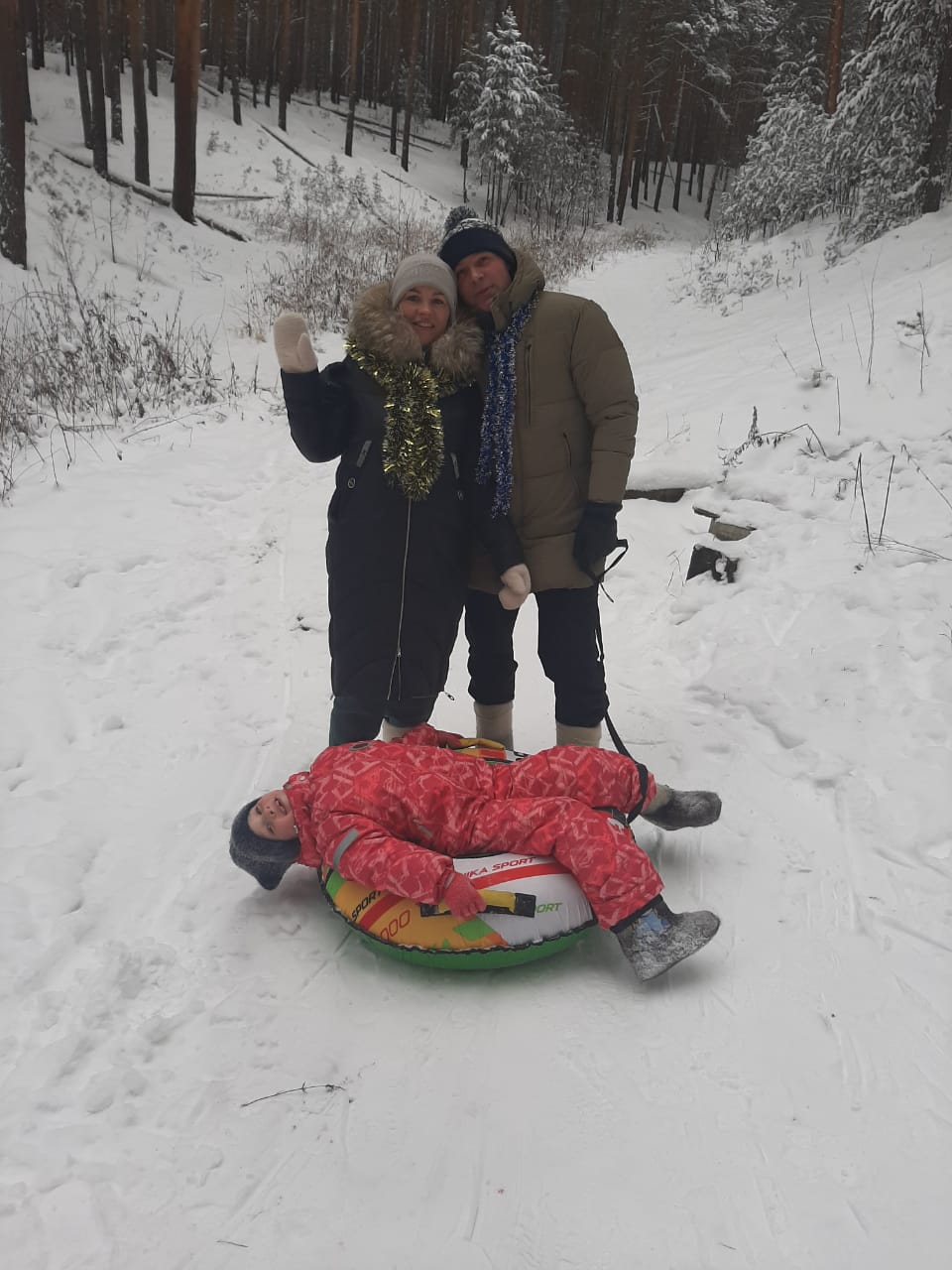 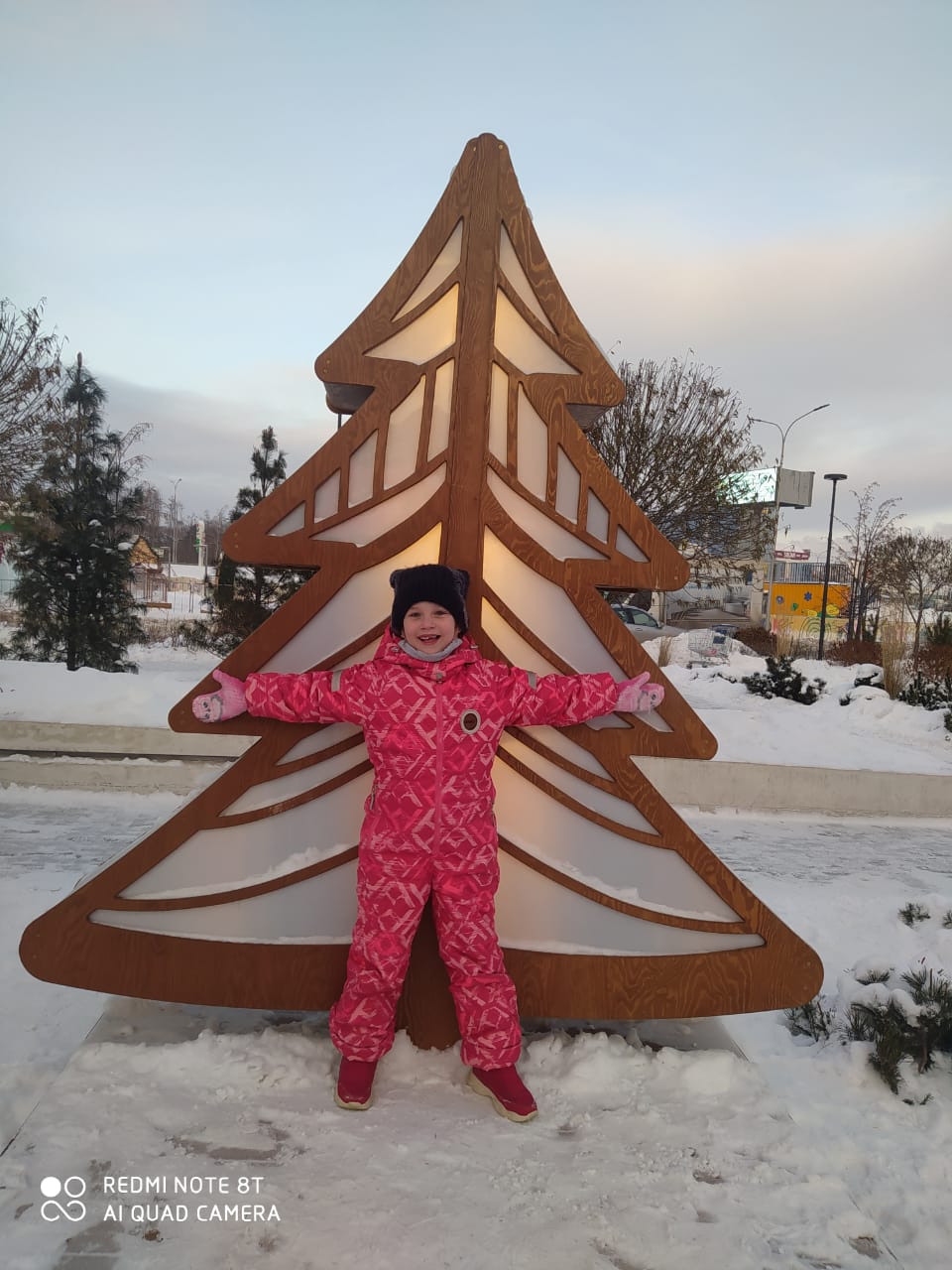 Зимняя прогулка 
Семья Киры Быковой
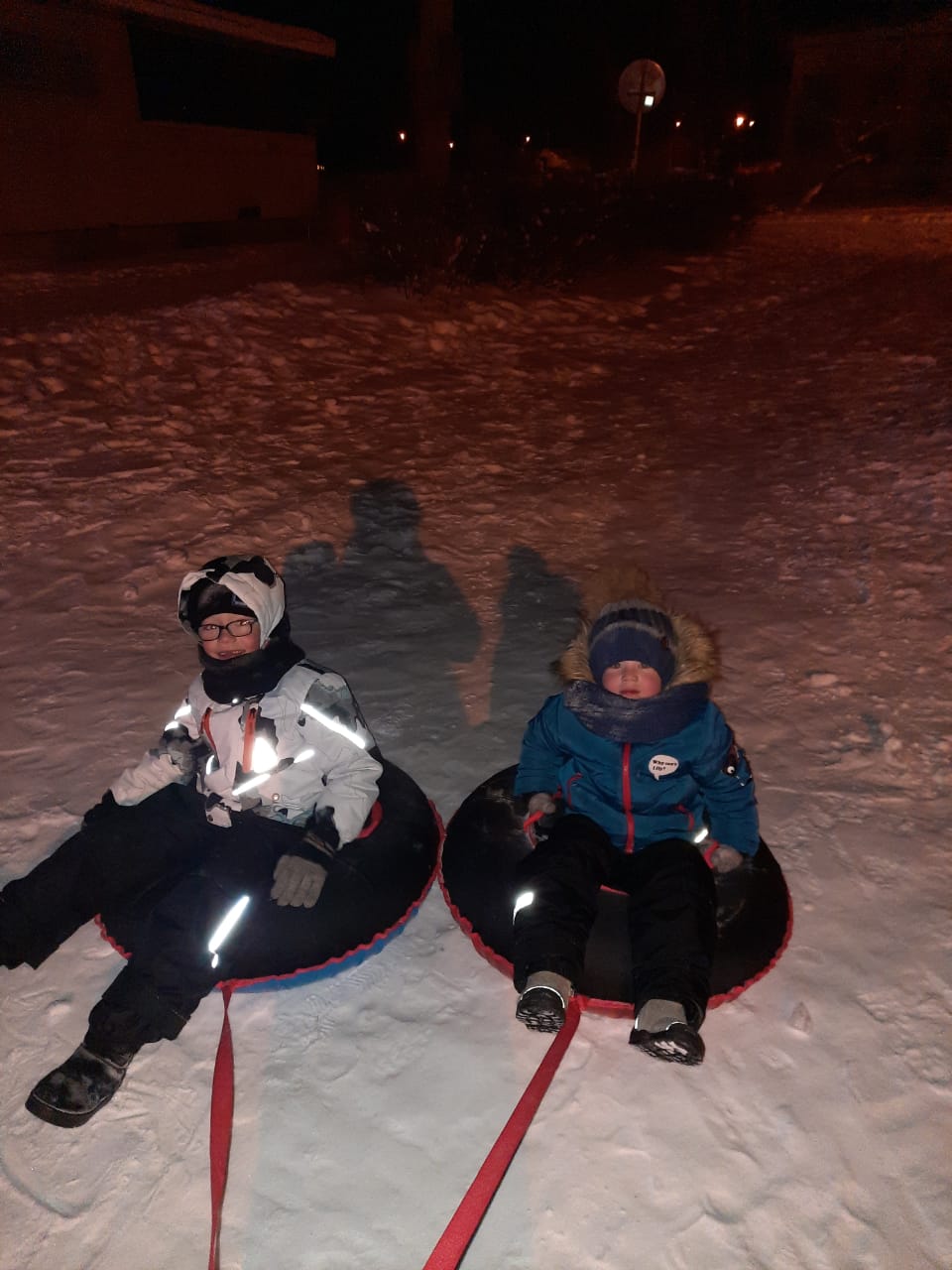 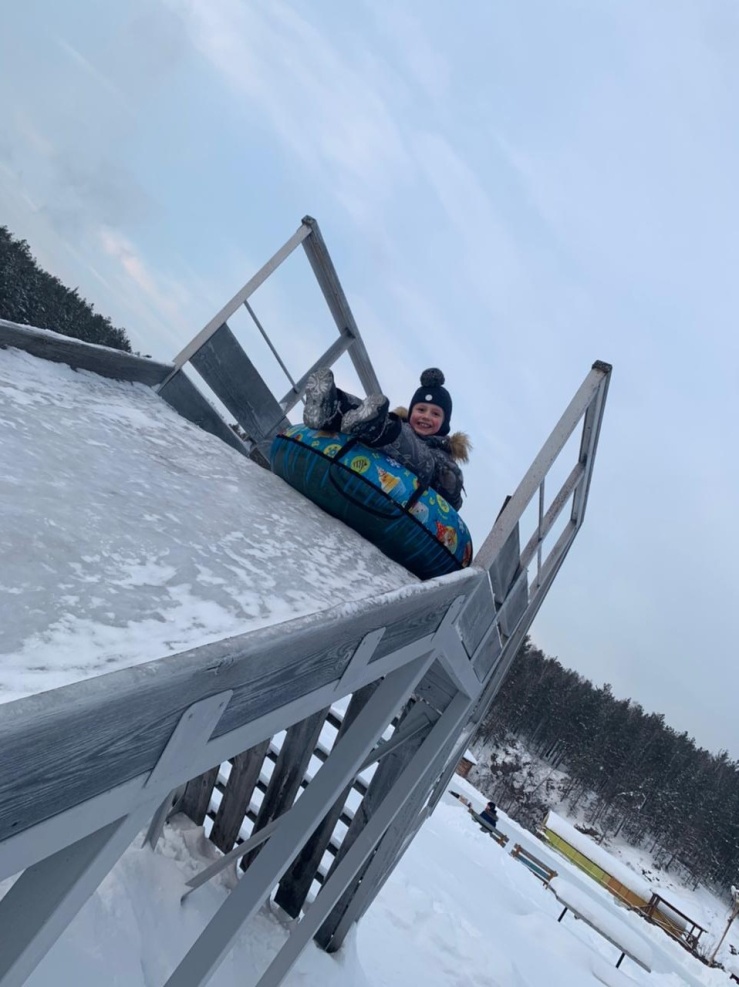 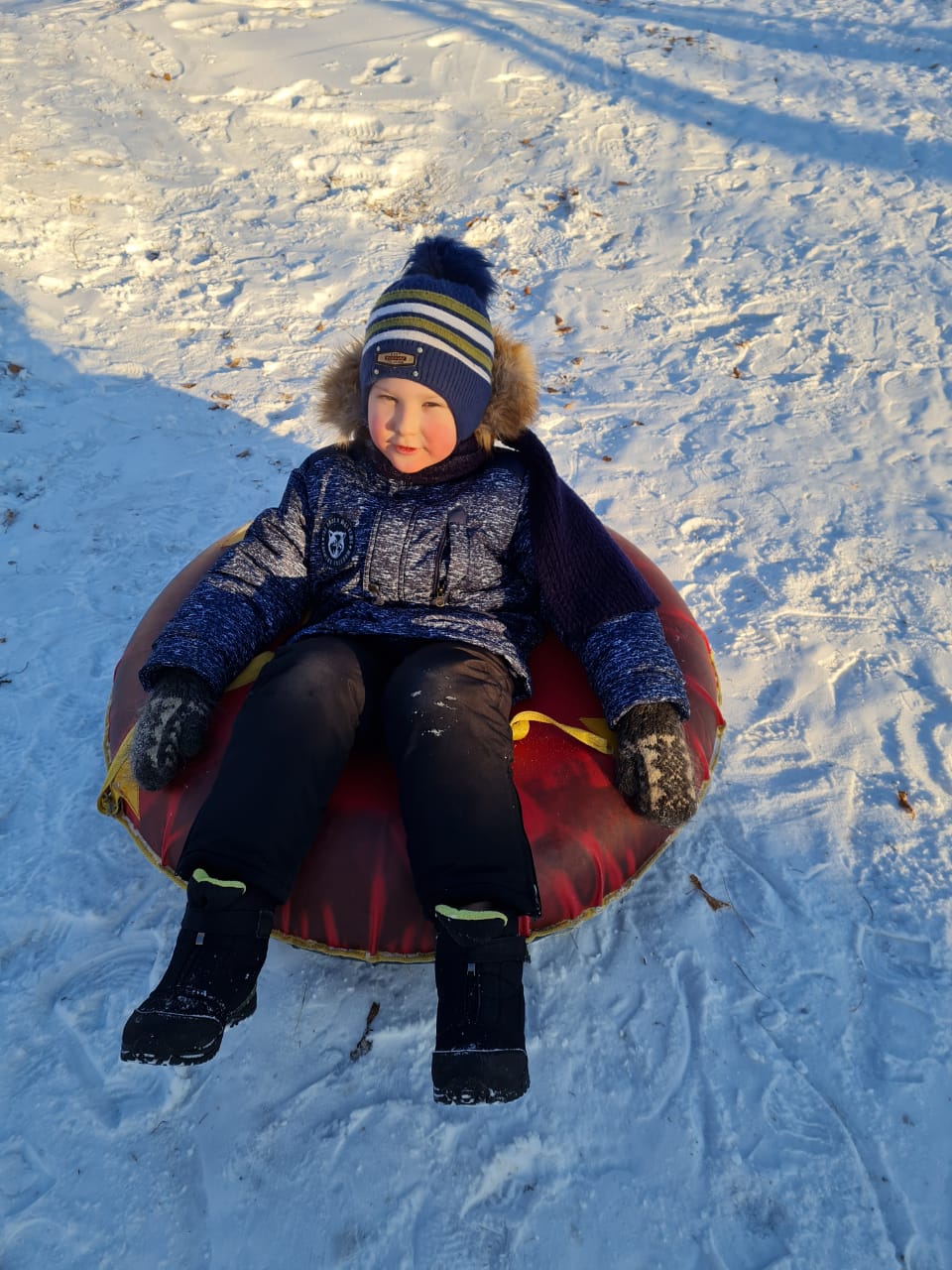 Чудо горки 
Катаются  Матвей, Влас и Павлик
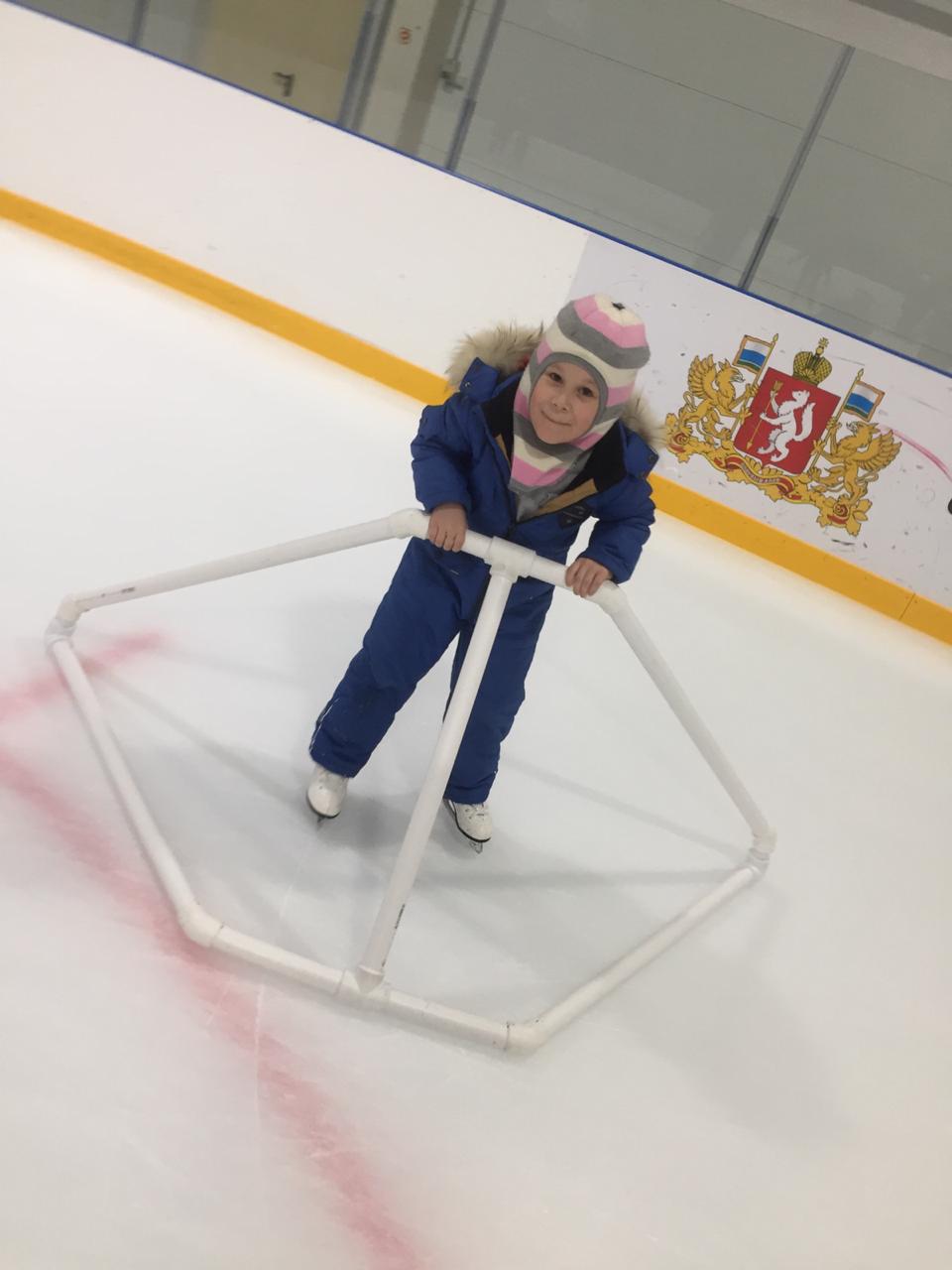 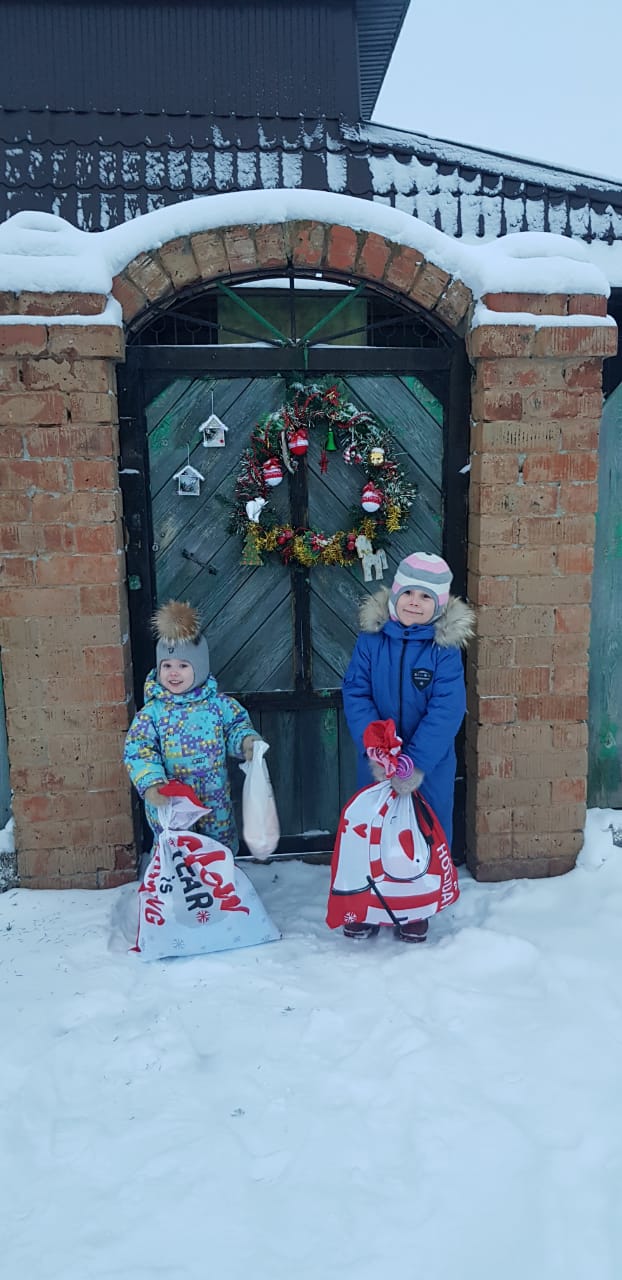 Зимняя сказка Маши Новожиловой
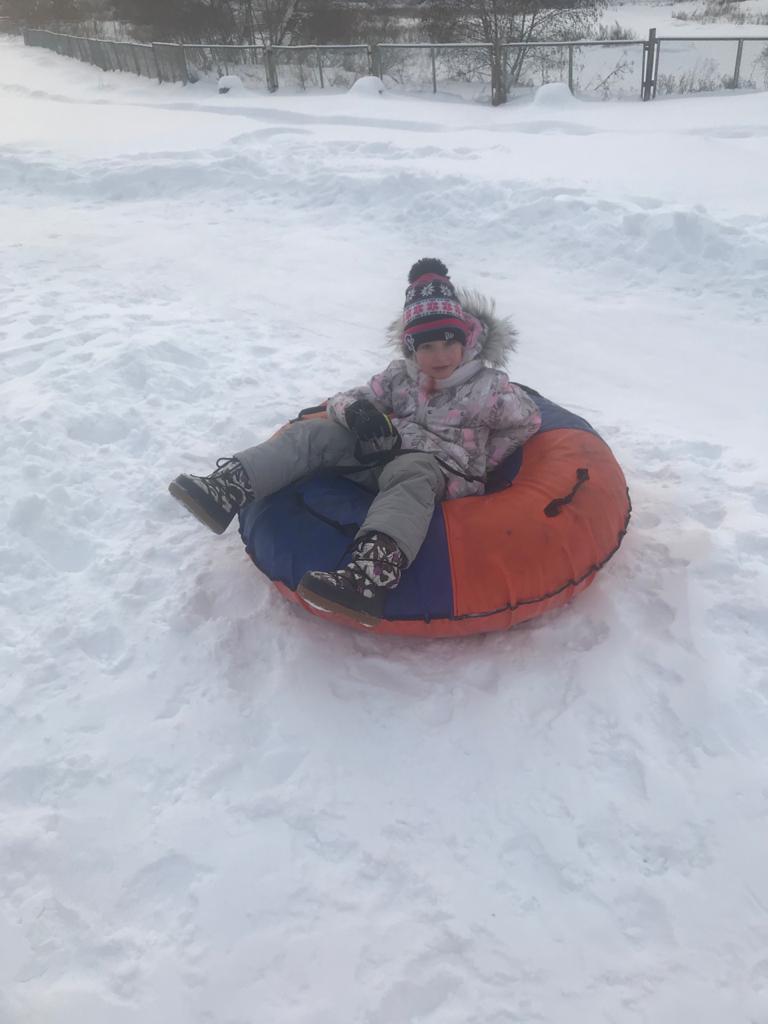 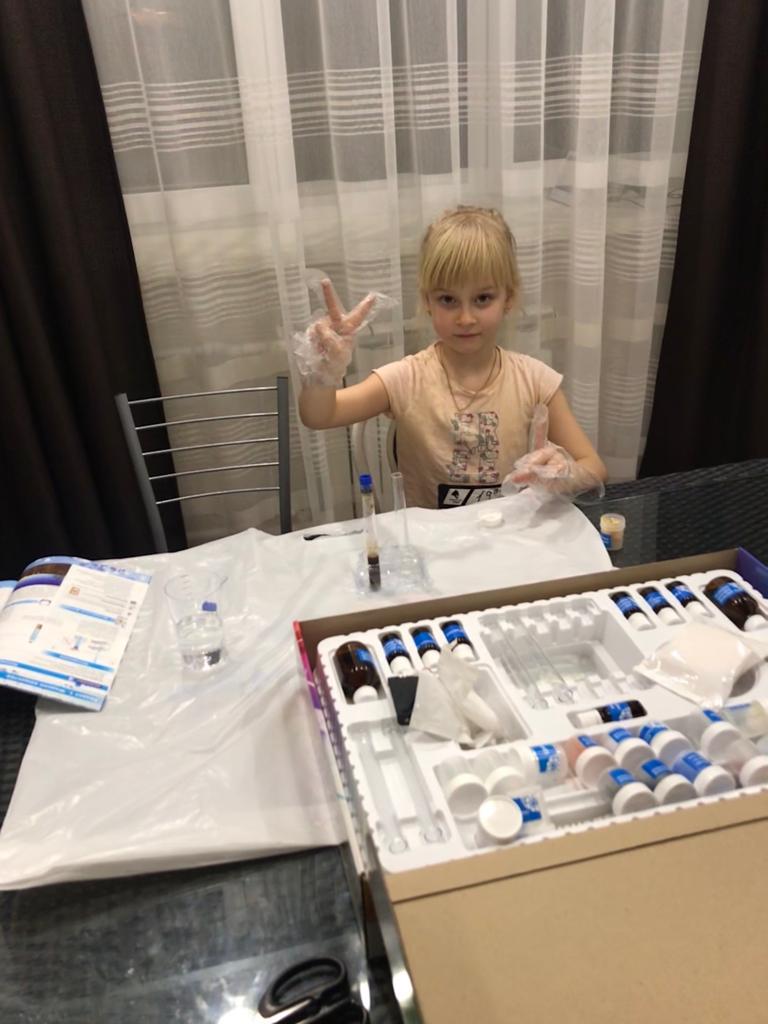 Веселые каникулы Алисы Старковой
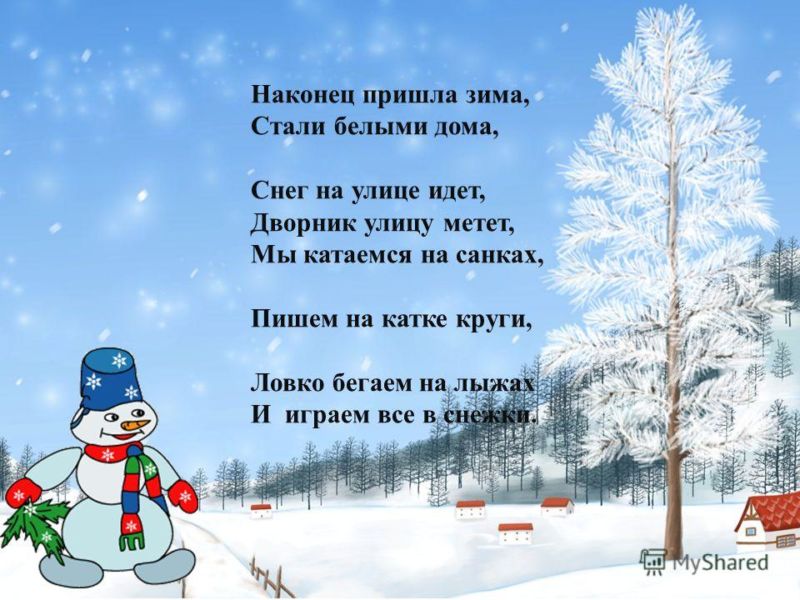